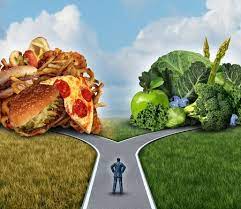 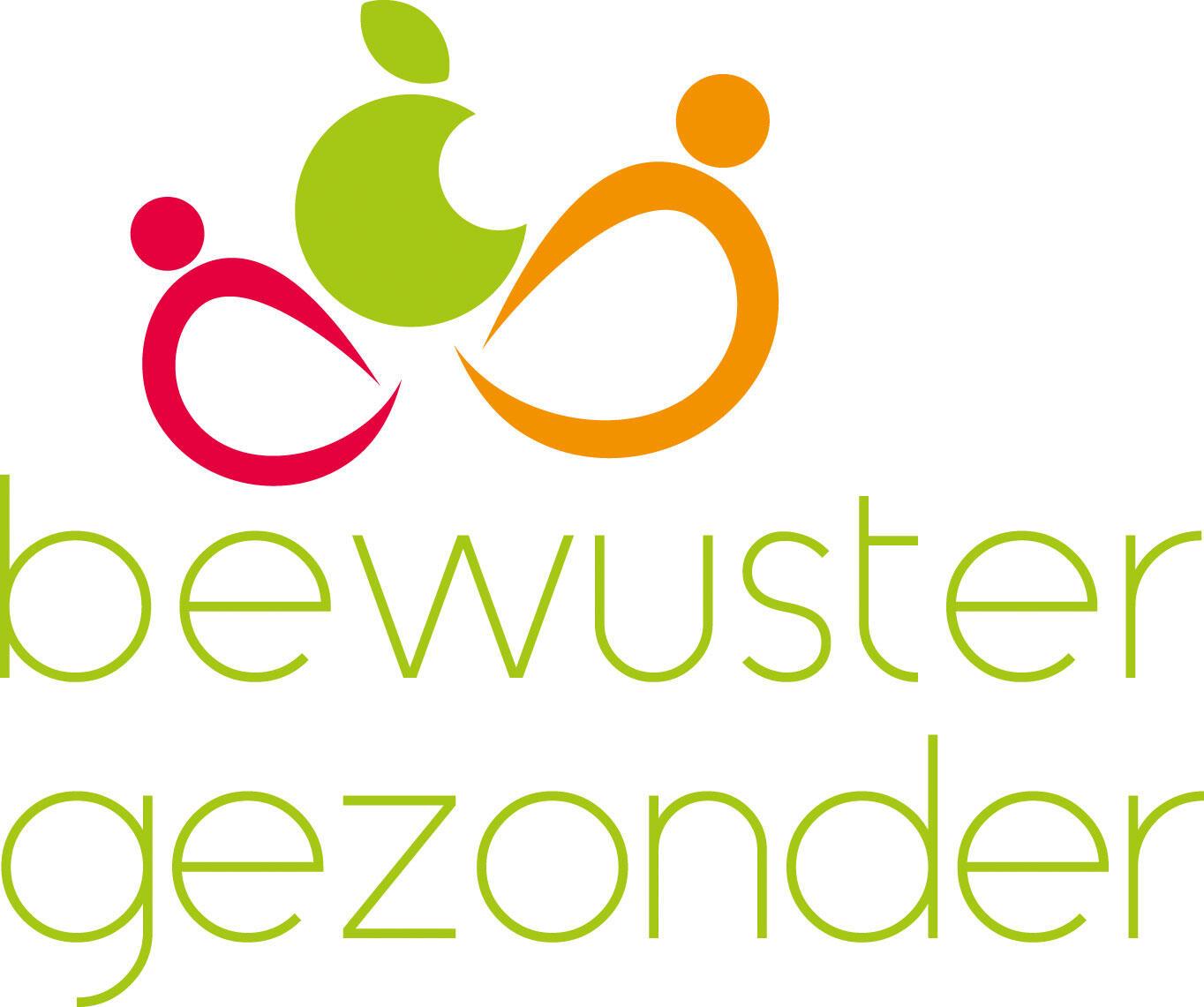 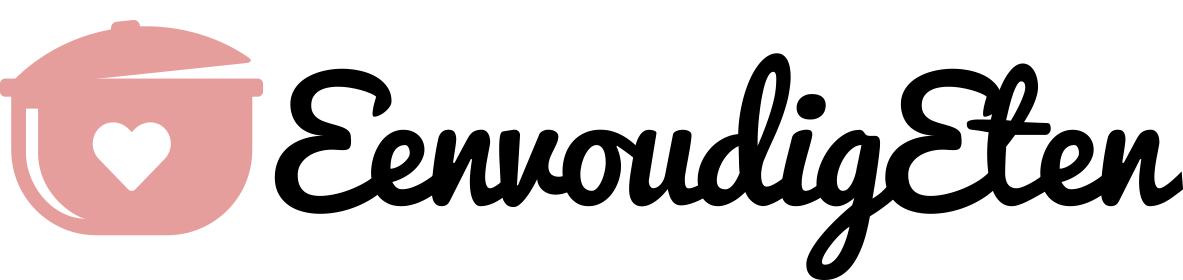 Trends in voeding
Bewuster
Kleurstoffen
chemisch of natuurlijk
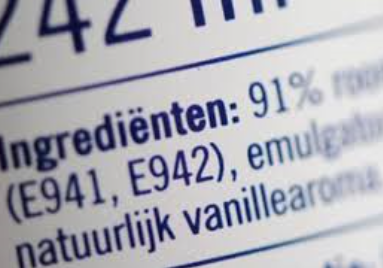 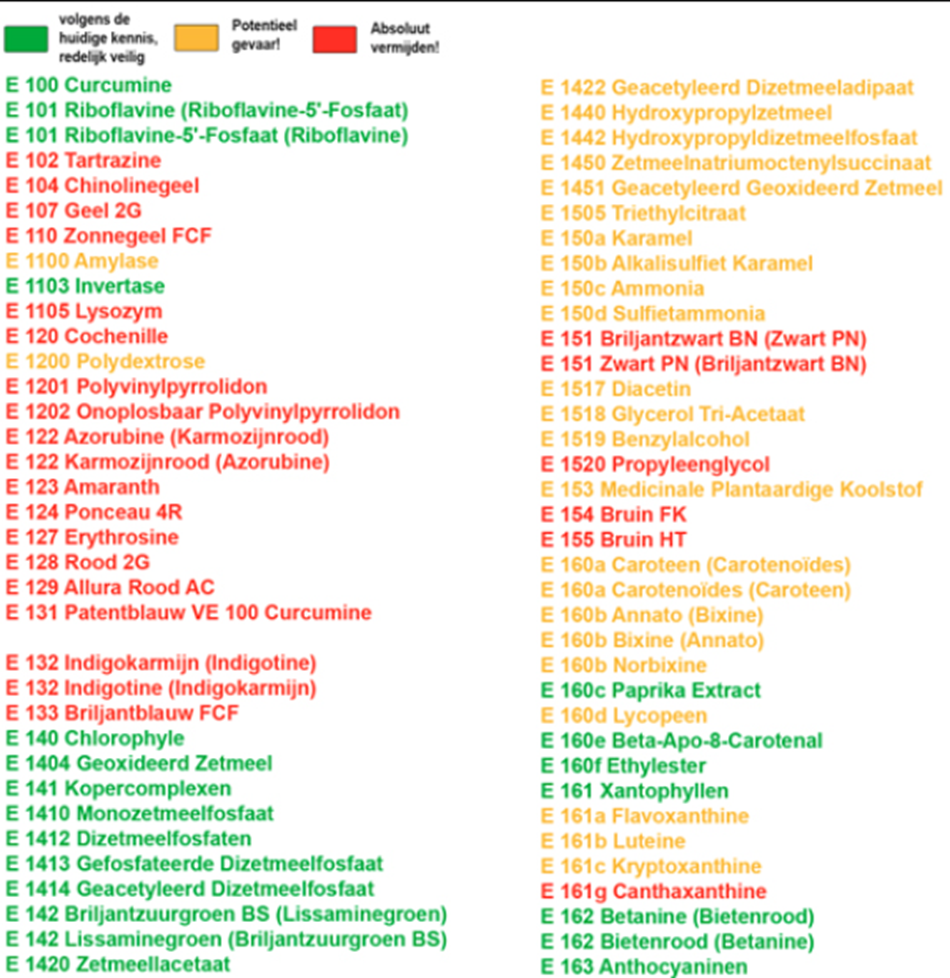 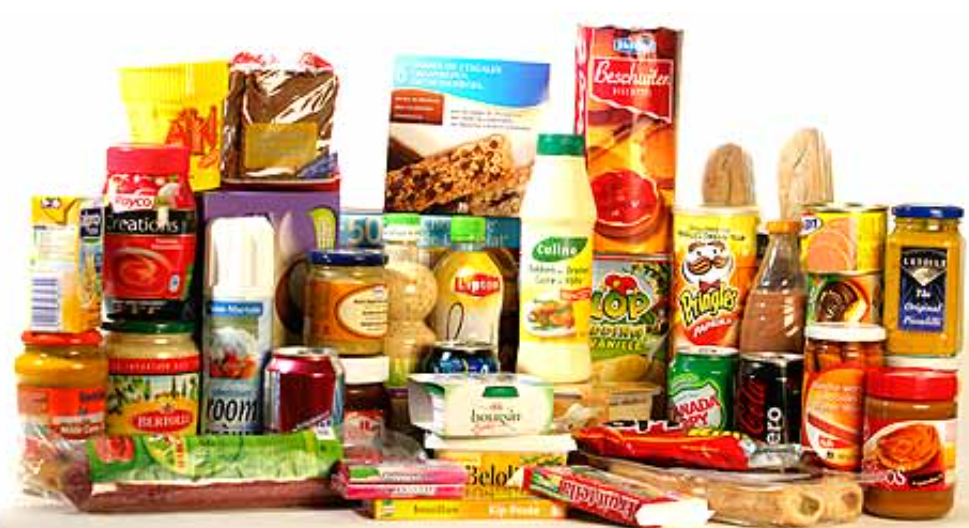 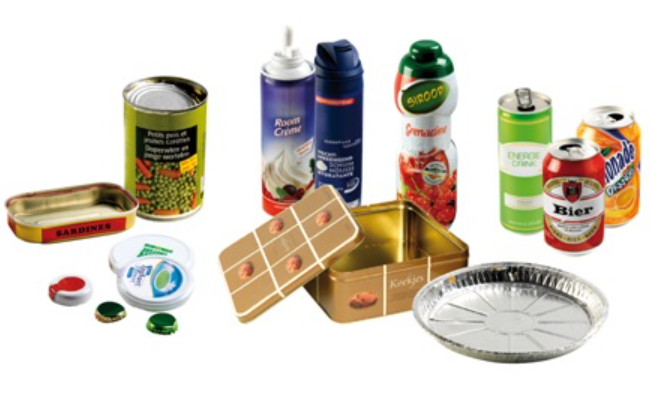 Bewuster 
Duurzaam verpakken


-hoeveelheid: is de verpakking nodig?

-grondstof: is het schaars of hernieuwbaar?

-afbreekbaar of recyclebaar (bio plastic)?
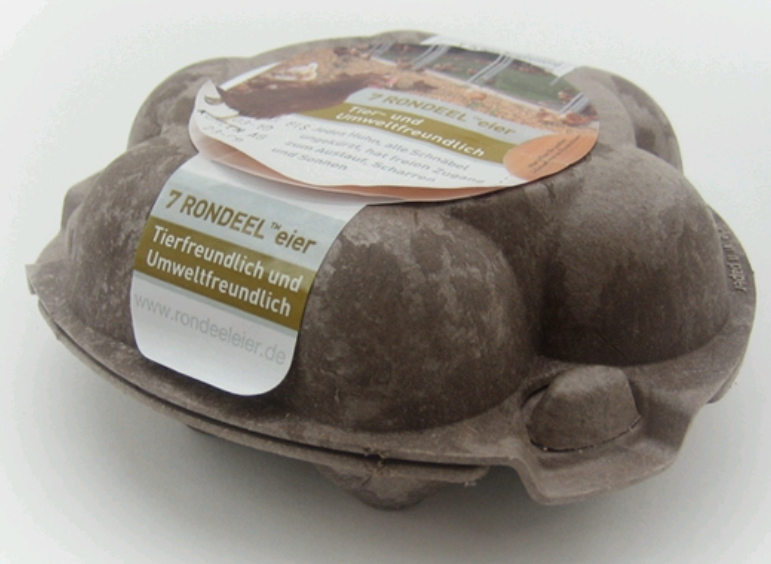 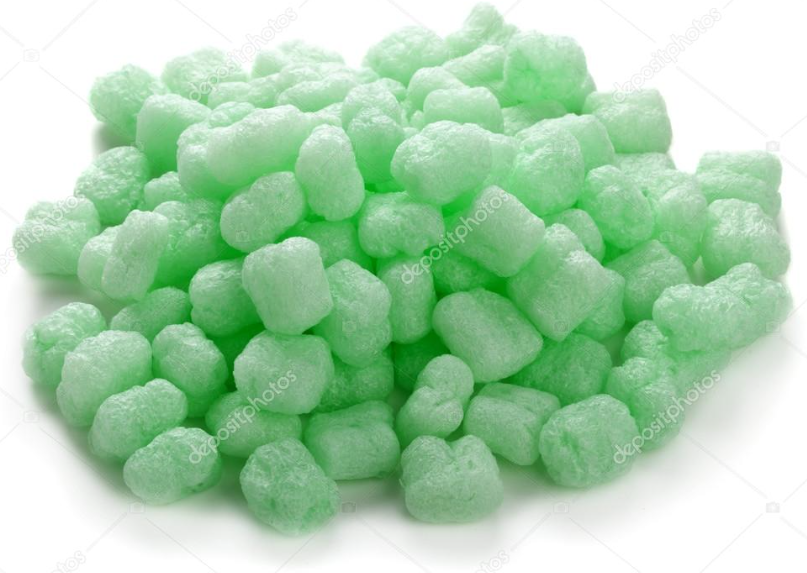 Sinds 2021 is er een Europees verbod op plastic wegwerp artikelen: Wat is het alternatief?	Verstandige keuze: papier, karton of glas
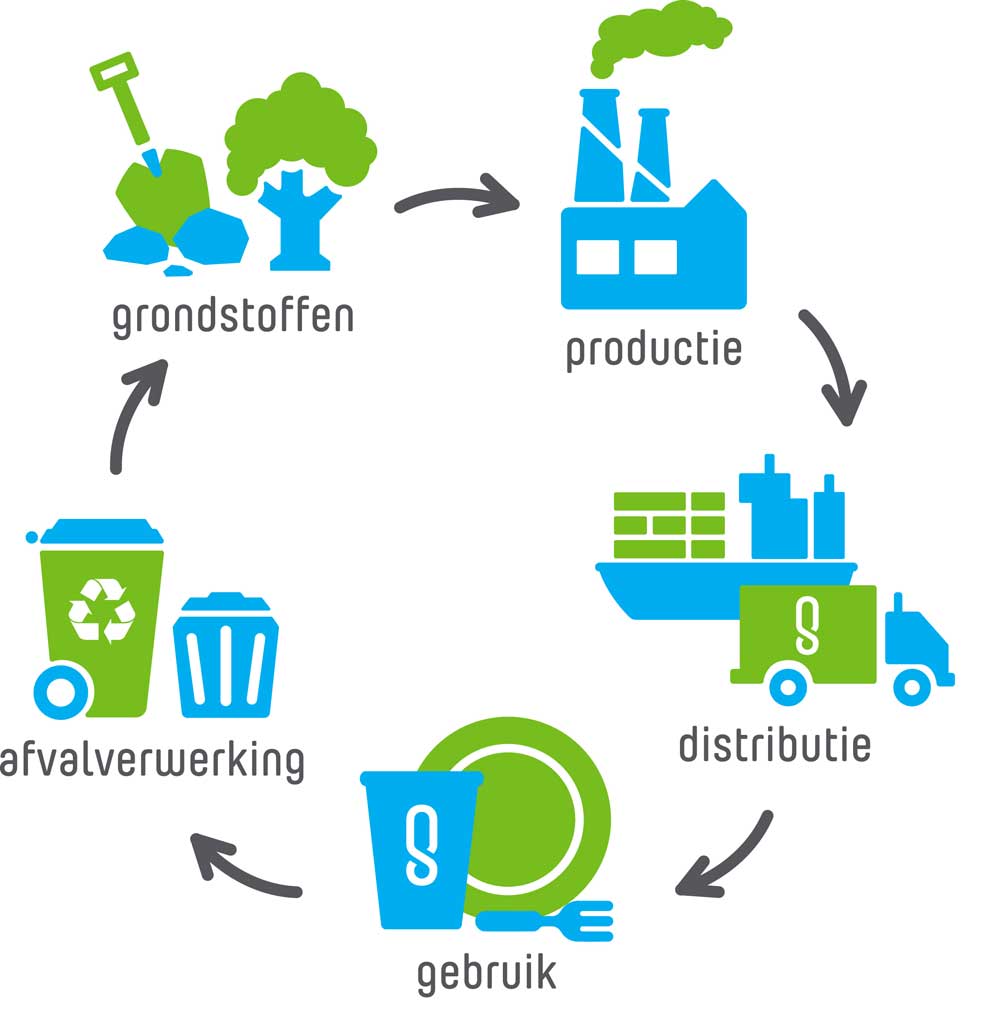 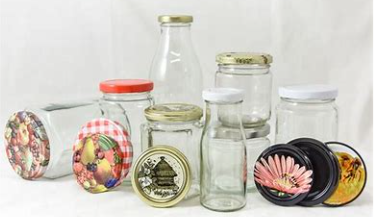 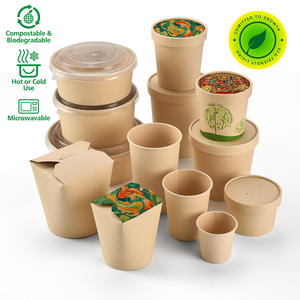 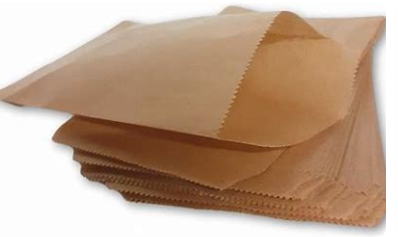 Eenvoudiger
Fastfood = massaproductie
alles hetzelfde, lange houdbaarheid
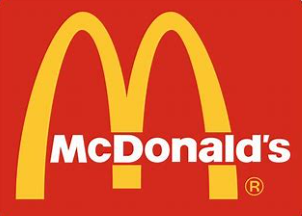 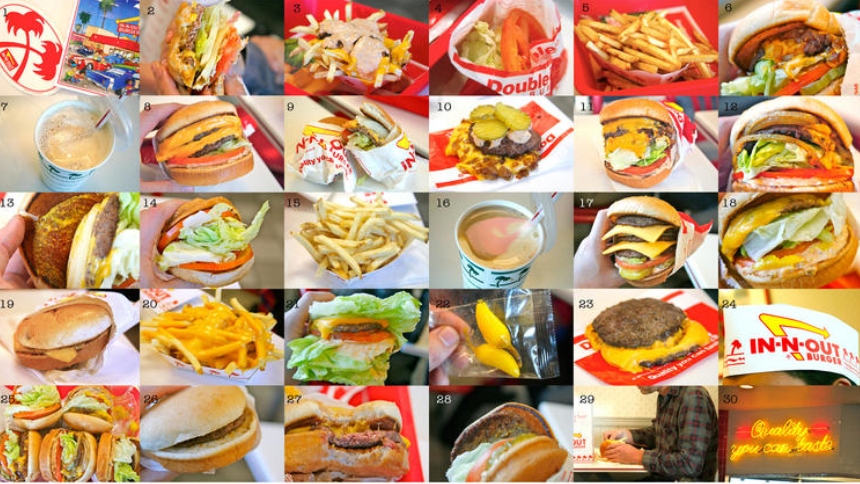 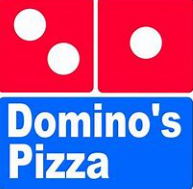 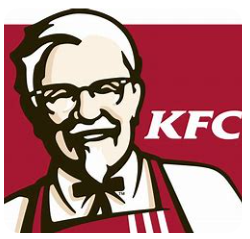 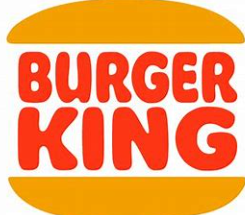 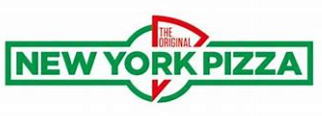 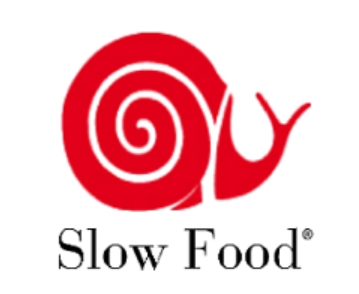 = plaatselijk,            natuurlijk,                   handgemaakt
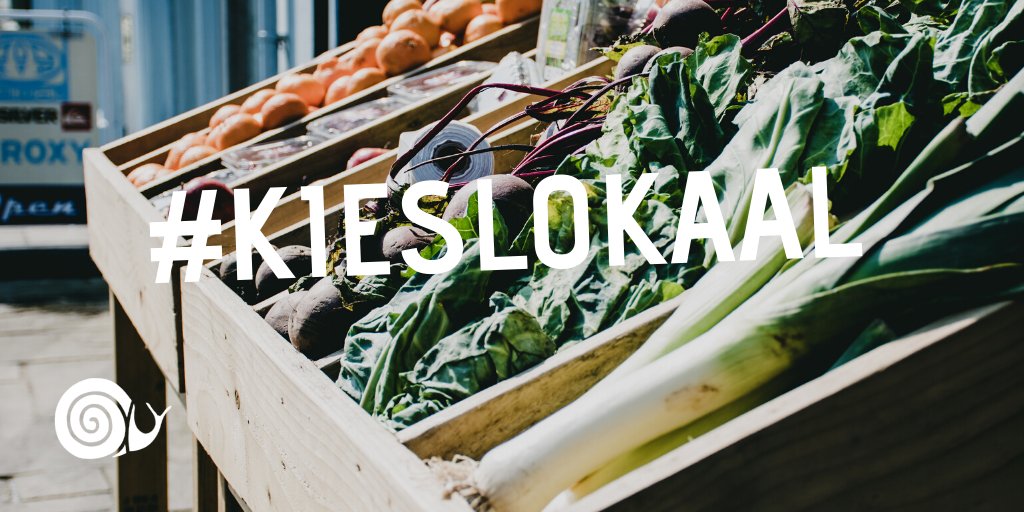 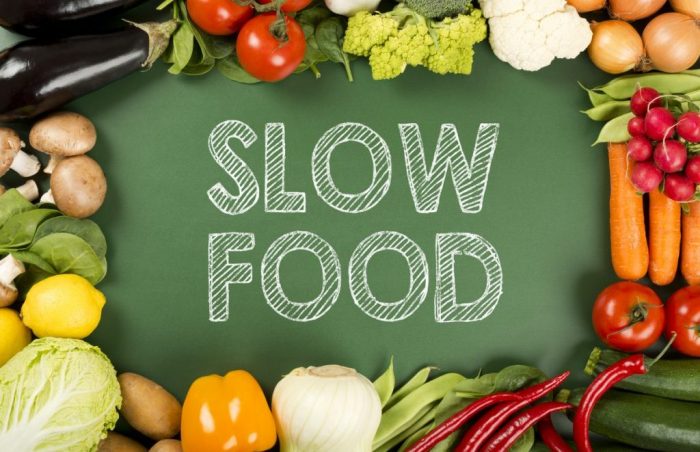 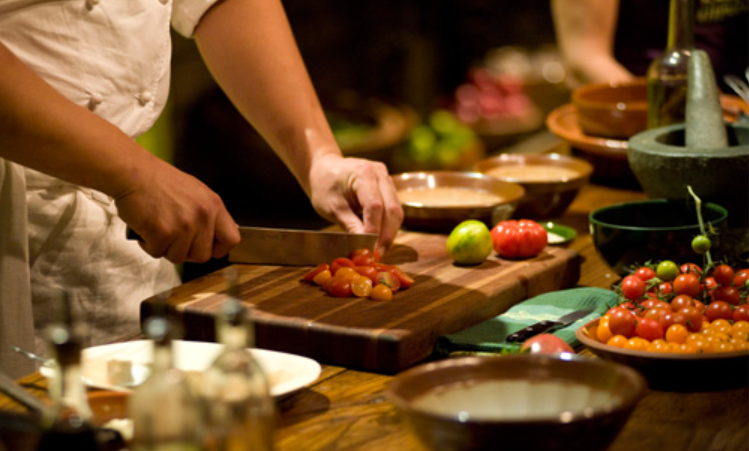 Vergeten groenten
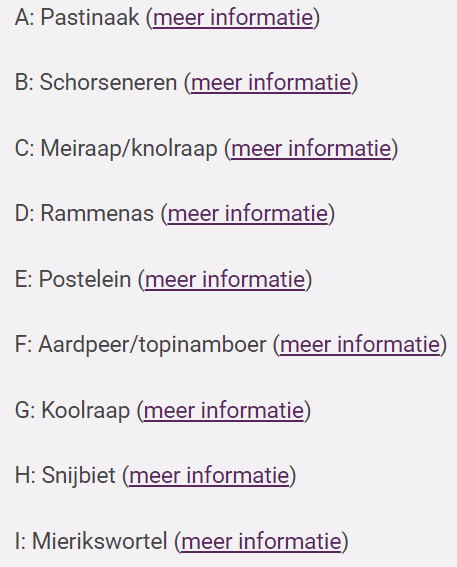 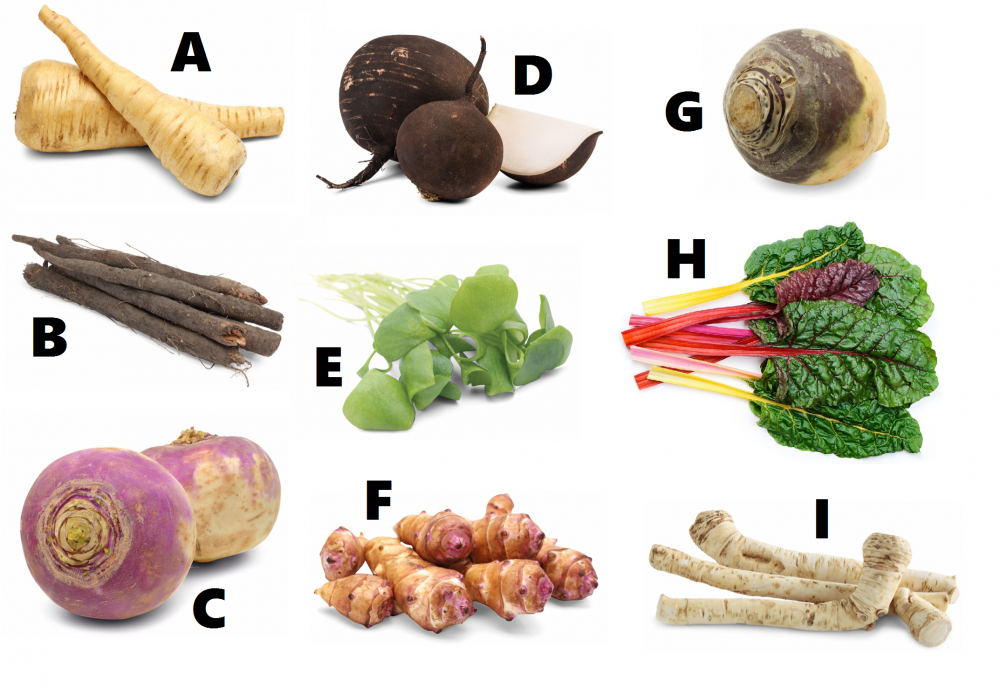 Gezonder
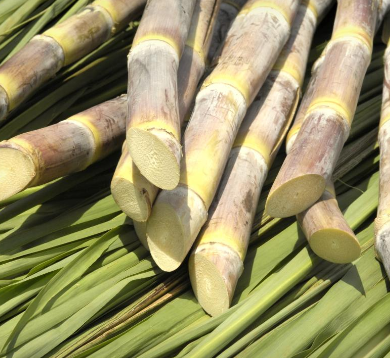 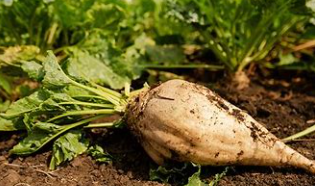 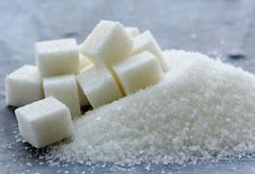 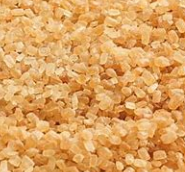 rietsuiker
suikerbiet                      kristalsuiker
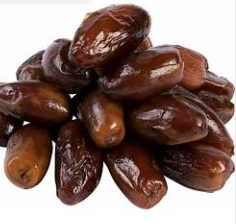 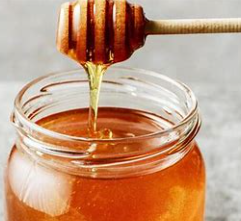 glucose
honing
Gedroogd fruit
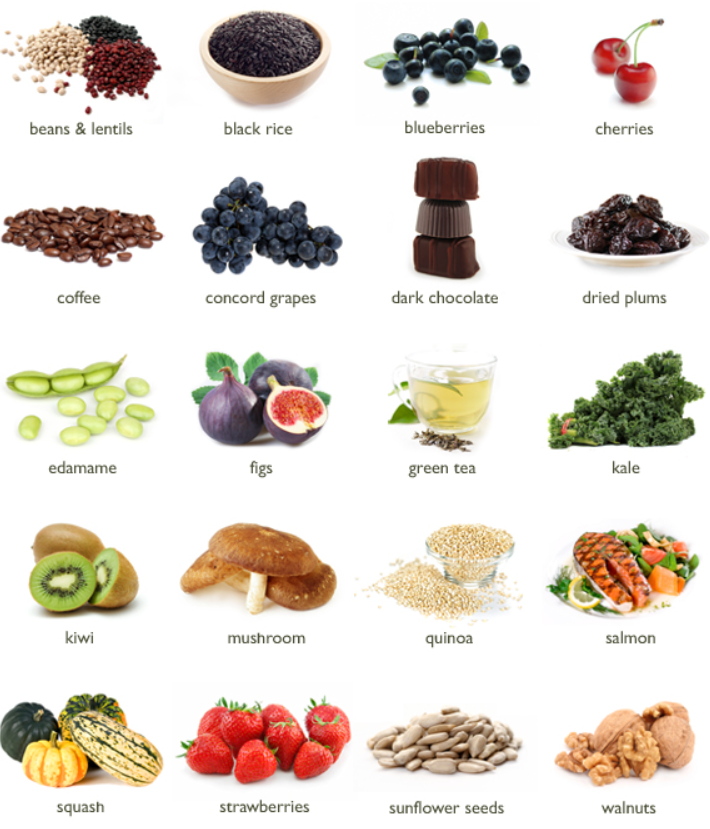 Superfood


Variatie om alle essentiële voedingsstoffen binnen te krijgen
Gezonde voeding:

Groene vak:      groter 
Oranje vak:       kleiner
Roze vak:           minder vlees
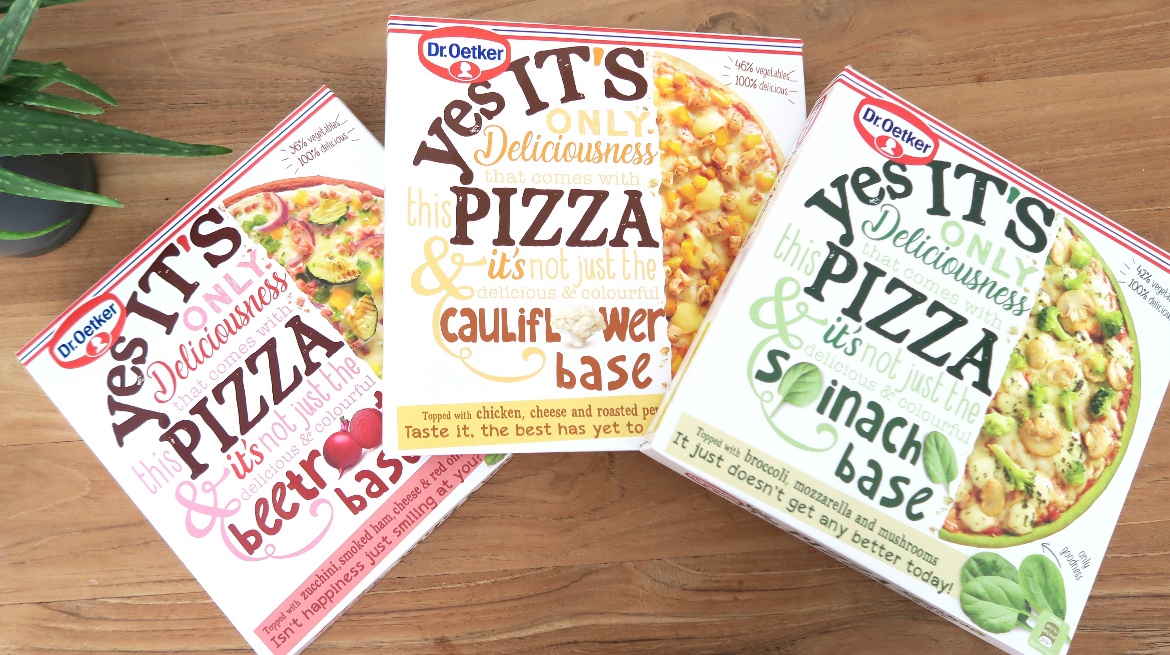 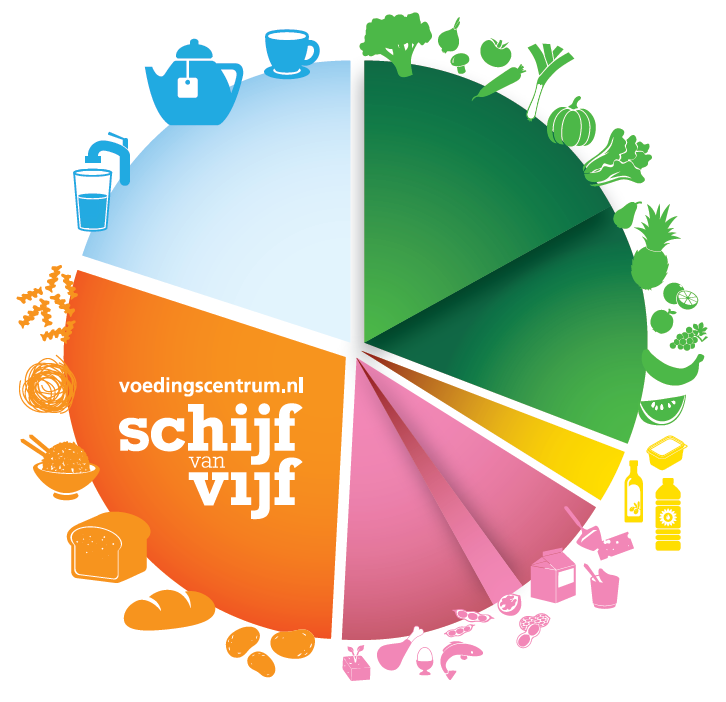 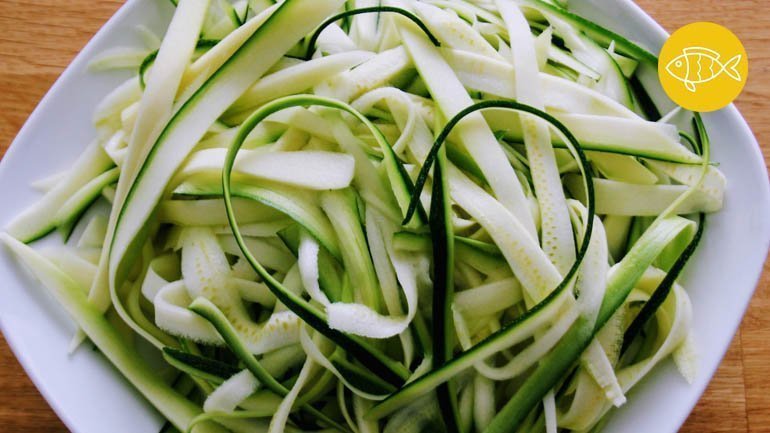